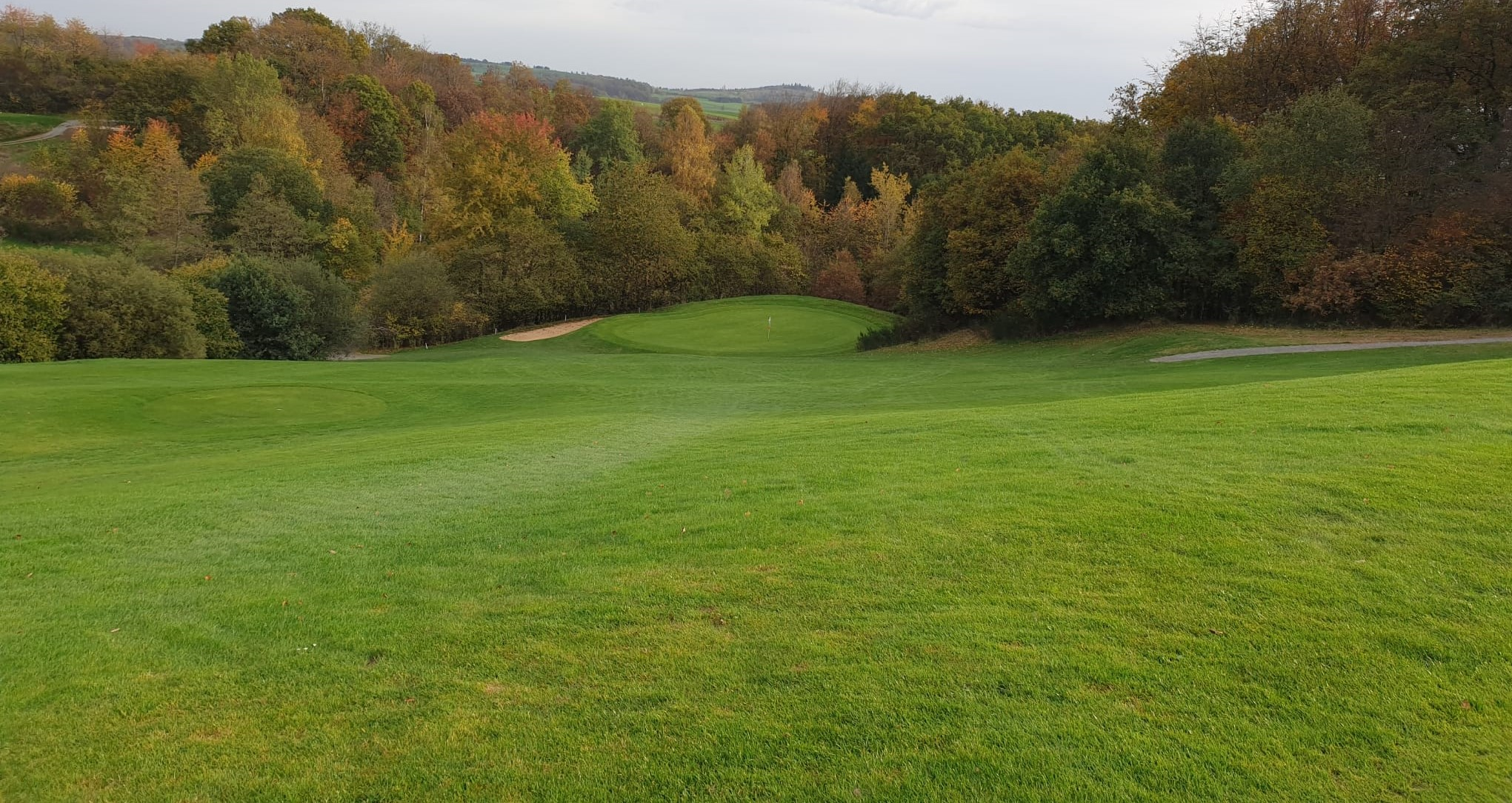 Verbindliche Anmeldung
Hiermit reserviere ich / reservieren wir
Name:    ______________________    Heimatclub: _________________ HCP:_____
Name:    ______________________    Heimatclub: _________________ HCP:_____
Name:    ______________________    Heimatclub: _________________ HCP:_____
Name:    ______________________    Heimatclub: _________________ HCP:_____

Telefonnummer für Rückfragen: __________________
Bitte ankreuzen:
Doppelzimmer Basic zur Einzelnutzung 
Doppelzimmer Komfort zur Einzelnutzung
Doppelzimmer Komfort
Doppelzimmer Superior
Doppelzimmer Superior +
Junior Suite
     
     
Für den Zeitraum von __________ bis ___________ = _________ Tage

Eure Anmeldung sendet ihr bitte bis zum 31. Januar 2023  an 
Heike Böse 	h.boese@golfclub-hessensued.de 
Für weitere Infos oder Fragen stehen Euch Peter (0160 / 967 44 44 5 )
und Heike (0172 / 941 4669) gerne zur Verfügung.

Wir freuen uns auf einen tollen Golfausflug in das Platte Romantikhotel!
Heike und Peter
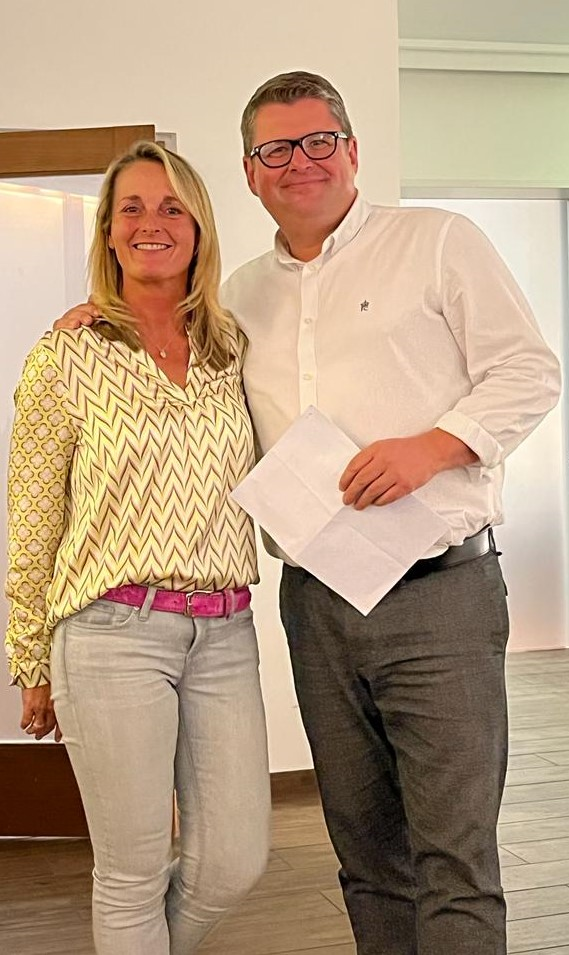 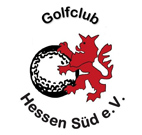 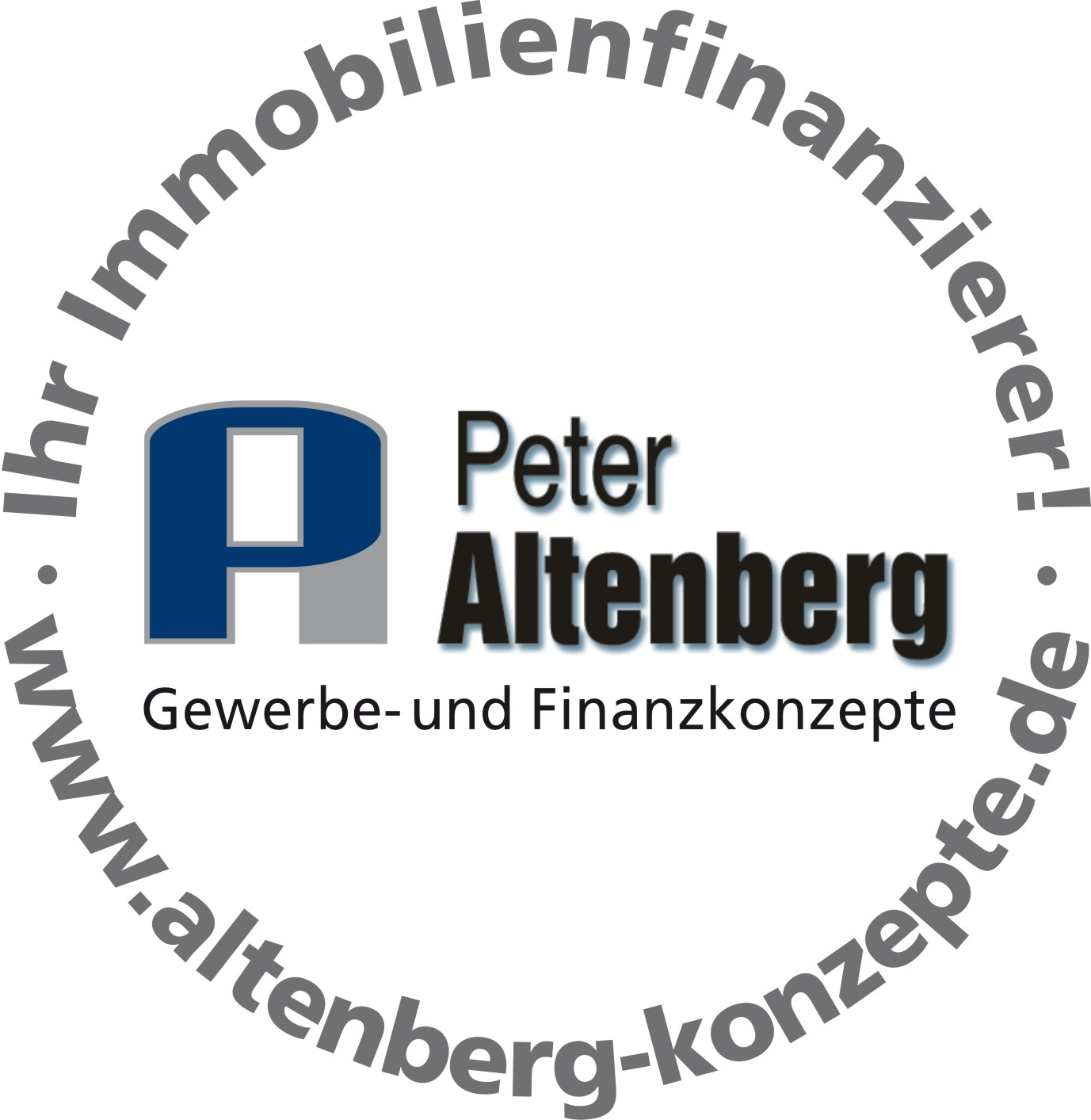 Doppelzimmer
Appartement